第一课 社会主义从空想到科学、从理论到实践的发展
1、原始社会的生产关系、生活基本单位—P2
2、阶级、国家的产生原因—p3
3、奴隶制生产关系—p3
4、奴隶社会代替原始社会的积极意义（文明时代）—p4
5、封建制生产关系—p5
6、资本主义生产关系—p7
7、资本主义经济危机的基本特征、 表现、原因—p9-10
8、资本主义基本矛盾—p11
9、科学社会主义产生的历史条件—p11-13
10、科学社会主义理论基础—p14-15
11、科学社会主义诞生标志及其内涵—P15-17
12、社会主义生产关系及社会主义的实践（十月革命的积极意义）—P18-19
13、社会主义的发展前途（进程、趋势、实践）—P19
第二课  只有社会主义才能救中国
1、近代中国基本国情—P2-21
2、近代以后中国人民的历史任务—P21
3、新民主主义革命（1919-1949）指导思想、开端、领导力量、性质、胜利标志—P22-24
4、过渡时期（社会主义改造时期1949-1956）：总任务、总路线—P26
5、过渡时期的历史必然性—P26
6、过渡时期的成果—P27
7、社会主义建设时期（1956-1976）：
  遵循原则、重要会议、主要矛盾、主要任务、显著成果—P28-30
第三课  只有中国特色社会主义才能发展中国
1、改革开放（1978）：进程、意义—P31-35
2、改革开放以来党的全部理论和实践的主题—P36-37
3、改革开放以来，我国取得一切成绩和进步的根本原因—P38
4、中国特色社会主义道路内容、意义—P38
5、中国特色社会主义理论体系内容、意义—P38-39
6、中国特色社会主义制度的意义及其要求—P39-40
7、中国特色社会主义文化的形成、内涵、地位及其要求—P40
8、中国特色社会主义道路、理论、制度、文化的关系及要求—P41
第四课 只有坚持和发展中国特色社会主义
               才能实现中华民族伟大复兴
1、新时代的科学内涵—P43
2、中国特色社会主义进入新时代的意义—P43
3、新时代我国社会主要矛盾的变化及其依据—P44
4、两个“没有变”及其要求—P45
5、中国共产党在社会主义初级阶段的基本路线—P45
6、新时代一以贯之坚持和发展中国特色社会主义的原因及其要求—P46-47
7、中国梦的内涵、本质、意义、要求（正确处理三对关系）—P48-49
8、新时代中国共产党的历史使命及其要求（三个伟大）—P50-52
9、新时代中国特色社会主义发展的战略安排（两步走）及其具体措施—P52-53
10、青少年如何抓住新时代的历史机遇期？—P54
11、习近平新时代中国特色社会主义思想形成的时代背景—P56-57
12、“习新思想”的核心内容—P58-60
13、“习新思想”的意义及其要求—P61-62
14、人类社会发展的基本规律、社会形态更替的判断标准、其他因素和结论—P66
第一单元 生产资料所有制与经济体制
   第一课 我国的生产资料所有制
1、物质资料生产的要素？生产资料所有制的地位、作用？p3
2、我国的生产资料所有制的内容、地位？p3
3、公有制经济的地位、内容、作用；p3
4、坚持公有制主体地位的原因、体现；p3-4
5、国有经济的地位、体现、实现形式；p5
6、非公有制经济的内容、地位、作用？P6-7
7、公有制经济和非公有制经济的关系、多种所有制经济共同发展的意义p7
8、毫不动摇巩固和发展国有经济的措施；P8-10
9、毫不动摇巩固和发展农村集体经济的措施；P10-11
10、毫不动摇鼓励、支持、引导非公有制经济发展的原因、措施P12-13
第二课 我国的社会主义市场经济体制
1、合理配置资源的必要性 、手段、体制  p15
2、市场决定资源配置的地位、机制、优点 p16
3、市场的基本类型、基本要素、相互关系  p17
4、建设现代市场体系的原因、目标、措施  p18
5、市场调节不是万能的 p19
6、市场调节的局限性、单靠市场调节的危害  p20
7、社会主义市场经济体制的四个基本特征 p21-22
8、政府的经济职能和作用（6个） P23
9、科学宏观调控的地位、含义、主要目标、最常用的经济手段 P24
10、加快完善社会主义市场经济体制 P25
11、如何使市场机制有效、微观主体有活力的内外要求、宏观调控如何有度？P26-30
第二单元   经济发展与社会进步
   第三课 我国的经济发展
1、以人民为中心的发展思想的内涵、要求、意义  p33
2、贯彻新发展理念的原因（需要+必须）  p34
3、五大新发展理念各自注重解决的问题、重要性、实践要求    p35-38
4、科学把握新发展理念的内在联系  p38最后一段
5、建设现代化经济体系的必要性和重要性 p39第一段   总体要求 p39最后一段
6、现代化经济体系的内涵与构成  p39
7、推动经济高质量发展的举措(主要任务+具体要求+总之） p40-43
8、大力发展实体经济的原因、要求 p40
9、实施乡村振兴战略的原因、要求 p41
10、实施区域协调发展战略的原因、要求 p41
第四课 我国的个人收入分配与社会保障
1、我国个人收入分配制度的内容、决定因素p44 
2、按劳分配的地位、基本内容和要求、重要性和必要性   p45
3、多种分配方式的内容、意义   p45
4、我国居民收入来源多样化的类型 p46
5、个人获取收入的来源（劳动的要求）  p47
6、完善收入分配与民生的关系（必要性）  P47
7、完善收入分配的措施（6条） P47-50
8、社会保障的必要性、主要功能（3条） P50-51
9、社会保障的主要内容（各自的地位、筹资、功能）P52-53
10、完善社会保障体系的具体措施（4条）P54-56
11、怎样弘扬劳动精神与投身创新创业、推动绿色生产与绿色消费、实现精准脱贫和共同富裕？P57-61
第一单元 中国共产党的领导
第一课 历史和人民的选择 
1.近代中国的基本国情、主要矛盾、历史任务分别是什么？P4
2.什么是中国共产党的初心和使命？简述中国共产党诞生的历史意义。P6
3.中国共产党成立之前，中国社会各阶级、各阶层存在哪些根本性弱点P7
4.什么是中国共产党的最高理想和最终目标？新时代的历史使命？P7
5.中国共产党在新民主主义革命时期做出了怎样的历史贡献？P7
6.新中国成立的重大意义？P9
7.过渡时期总路线和总任务是？社会主义基本制度确立的重大意义？P10
8.改革开放的目的和成就 ?P12
9.中国特色社会主义进入新时代的重大意义?P13-14
10.新时代，党领导人民踏上了什么新征程？P14
第二课 中国共产党的先进性
1、中国共产党的性质  P16
2、中国共产党的根本立场、根本宗旨 P16
3、什么是中国共产党的执政理念   P17
4、坚持党的执政理念的要求（三点）P18
5、中国共产党的指导思想？关系？P20-21
6、中国共产党始终走在时代前列、永葆生机活力的法宝？P22
7、实事求是的含义和地位？P22
8、共产党员的先锋模范作用指什么？P23是由什么决定的？P24
9、新时代发挥共产党员的先锋模范作用要求？P24
第三课  坚持和加强党的全面领导
1、坚持党的领导的重大意义？P25上
2、党的领导主要包括哪些方面领导？P26
3、党的三种领导方式各自的含义和体现？P26-27
4、新时代坚持和加强党的全面领导的总要求？P27
5、新时代坚持和加强党的全面领导的具体体现、原因/意义？P28
6、坚持全面从严治党的原因？(必要性P29+重要性P30）
7、全面从严治党的核心、基础、关键、要害。P29
8、新时代党的建设的总要求？P29
9、科学执政、民主执政各自含义？P31
10、依法执政的地位、重要体现、具体要求？P31
11、科学执政、民主执政、依法执政的关系？目的？P31
第二单元  人民当家作主
第四课 人民民主专政的社会主义国家
1.我国的国家性质？其地位？P37
2.我国国家政权的特点？其本质？P37
3.民主是什么？社会主义民主是最广泛的民主，其表现？有什么要求？P38-39
4.社会主义民主是最真实的民主，其表现？P39
5.社会主义民主是最管用的民主，其表现？P41
6.为什么必须发扬社会主义民主？P42
7.人民民主专政的内容包括哪两个方面？P42
8.我国的对内职能的内容及表现。P43
9.我国的对外职能的内容及表现。P43
10.我国的国家职能与我国国体的关系？对社会主义现代化建设有怎样的作用？P43
第五课 我国的根本政治制度
1.我国的政体是什么？与国体之间是怎样的关系？P44
2.我国人民行使国家权力的机关、方式是怎样的？P45
3.全国人民代表大会的地位和职能。P46
4.全国人大常委会的性质、地位和职能？P47
5.全国人大代表的法律地位、职权和义务？P48-49
6. 人民代表大会制度的含义。P50
7. 人民代表大会制度是由什么决定的？P51
8. 坚持党的领导与人民代表大会制度的关系。P51
9. 人民代表大会制度的地位和表现P51
10. 人民代表大会制度的优势。P52-53
第六课 我国的基本政治制度
1. 我国政党制度的基本内容有哪些？P55-56
2. 我国政党制度的优越性？P56
3. 人民政协的性质？主题和职能？P57
4.  人民政协与协商民主的关系？P58
5. 我国民族格局的最重要特点？P59            
6. 我国新型的社会主义民族关系是？我国始终坚持怎样的民族方针？P60-61
7. 我国的民族自治地方分为哪三级？自治机关是？ 核心是行使？P61
8. 民族区域自治制度的前提和基础、地位作用及要求？P62-63
9. 我国的宗教工作基本方针？P64-65
10. 基层群众自治的含义？P66            
11.村民/居民自治的组织形式各是什么？其性质、主要职能？P66-67
12.在农村，自己的事情自己办，自己的难题自己解的有效途径？P66
13. 我国发展基层民主的意义和要求？P67、69
14. 人民群众依法直接行使民主权利的生动实践有哪些？P67-68
第三单元  全面依法治国
第七课 治国理政的基本方式
1. 马克思主义认为，法是随着?的出现而逐步产生的？P75           
2. 马克思主义认为，法最终是由什么决定的？  决定性因素是什么？P75
3. 法的特点和职能？P76-77
4. 一国法治的决定因素？P77
5. 新中国法治建设的成就？P77-78
6. 全面推进社会主义法治国家建设的必要性？P80-81           
7. 全面推进依法治国的总目标？P81
8. 全面推进依法治国的原则？(五条）P81-83
第八课 法治中国建设
1、法治国家的内涵表现？（1+4点）P85-86
2、建设法治国家的措施(3点）及具体要求?P87-88   
3、建设法治国家的重大意义？P88
4、法治政府的内涵（6点）？P89-91
5、建设法治政府的总要求及具体措施?(6点）P91-92
6、建设法治政府的意义？P92
7、法治社会的内涵（1+3）？P93-94
8、建设法治社会的措施?（4点）P95-96
9、建设法治社会的重大意义？P96
第九课 全面推进依法治国的基本要求
1、全面依法治国的基本要求？P97
2、科学立法的内涵?(3点）P98-99
3、如何推进科学立法？(3点）P99-100
4、严格执法的内涵和主体？P101
5、严格执法的意义（3点）?P101-102
6、如何推进严格执法（4点）？P102-103
7、公正司法的含义？P104
8、公正司法的表现（2点）?P104
9、公正司法的措施（4点）？P104-105
10、全民守法的含义和必要性？P105
11、全民守法的要求（3点）?P106
12、如何推进全民守法（3点）？P107
第一单元
第一课
1、什么是哲学？（6个点）p3-7
2、世界观与方法论的关系，哲学与具体科学的关系？p4-7
3、哲学的基本问题是什么？唯物、唯心的分类及各自特点  p8-11
4、马哲产生的客观条件是什么？（阶级基础、理论来源、自然科学和社会科学的前提）p11-12
5、马哲为什么是人民的理论和科学的理论？p12
6、马哲的基本特征是什么？（3点）p13-14
7、马克思主义中国化的重大理论成果有哪些？各自的地位是什么？p14-16
第二课（唯物论）
1、世界的真正统一性在于物质性原理及其方法论   p17-21
2、意识的起源、生理基础和内容分别是什么？ p19-21
3、物质和运动的关系   p21-22
4、规律的客观性和普遍性原理及其方法论  p23
5、意识的特点和作用是什么？p23
6、如何正确发挥主观能动性（发挥意识的作用、尊重客观规律和主观能动性的关系）  p25
7、如何坚持一切从实际出发、实事求是？ p25-26
第三课（辩证法：联系观1-2、发展观3-7、矛盾观8-13）
1、联系的特点（普遍性、客观性、多样性）的原理内容及其各自的方法论  p28-29
2、整体与部分的辩证关系及其对应的方法论  p30-31
3、发展的普遍性原理及方法论     发展的实质    p32
4、前进性和曲折性相统一的原理及其方法论  p35
5、为什么前途是光明的  p32，为什么道路是曲折的   p35
6、量变与质变的辩证关系及其方法论  p34
7、辩证否定观（含义、特点、实质） p34
8、矛盾的两个基本属性，同一性的表现是什么？同一性和斗争性的关系 p37
9、矛盾普遍性原理及其方法论  p38
10、矛盾特殊性三种情形？p38  具体问题具体分析（含义、地位、作用） p43-44
11、矛盾普遍性和特殊性辩证关系及其方法论  p39-40
12、主次矛盾和矛盾主次方面的辩证关系  p41
13、什么是两点论和重点论的相统一（两点论和重点论在简单事物和复杂事物中具体指的是什么） p42
第二单元
第四课（认识论）
1、感性认识和理性认识的含义、三种形式、两者之间的联系   p48-49
2、实践的含义、基本形式和特点    p49-50
3、实践是认识的基础   p50-52
4、真理的最基本属性、真理是具体的有条件的         p53-54
5、追求真理是一个过程（认识的反复性、   无限性和上升性）及其方法论  p55-56
第五课（社会历史观）
1、劳动的作用、实践的作用  p57-58
2、社会存在和社会意识的辩证关系   p60-61
3、社会基本矛盾是什么？任何社会都起作用的普通规律是什么？p63
4、生产力和生产关系的辩证关系、上层建筑和经济基础的辩证关系  p63-63
5、社会发展的总趋势是什么？改革的性质、作用、根本目的  p64
6、人民群众是历史创造者（物质财富、精神财富、    社会变革）及其方法论  P65-68
7、群众观点和群众路线的基本内容、地位、意义   p68 
8、 发展中国特色社会主义如何依靠人民？      p68最后一段
第六课（价值观）
1、人的价值包括哪两个方面？主要的是什么？最根本的是什么？p71
2、价值观的导向作用（3点）           p71-72
3、社会主义核心价值观的基本内涵、作用（2点）p73
4、如何培育和践行社会主义核心价值观 （4点）       p73
5、价值判断和价值选择的特征（3点）p75-76
6、如何做出正确的价值判断和价值选择（2点）  p73-76
7、最高的价值标准、最根本衡量尺度、最高的价值追求、最重要的分别是什么？如何正确处理个人、集体和社会利益？p76-77
8、如何创造和实现人生价值（根本途径、客观条件、主观条件）p77-82
第三单元
第七课
1、文化与经济、政治的辩证关系   p89
2、文化与文明的区别和联系   p89
3、文化的功能（3点）p90-91
4、中华优秀传统文化的两个特点并分析其原因    p92,p94
5、中华优秀传统文化的三个基本内容   p92
6、中华优秀传统文化的当代价值有哪四方面表现   p96
7、如何对待正确对待传统文化   p95
8、如何实现中华优秀传统文化创造性转化和创新性发展   p97
9、中华民族精神的基本内涵是什么？爱国主义的地位与作用         p98
10、中华民族精神的作用、       表现、时代性（抗议精神的意义） p98-99
11、如何弘扬和培育中华民族精神   p100
第八课
1、民族文化的地位、作用和表现  p102
2、文化多样性的意义（3点）如何正确对待文化多样性？  p103
3、文化交流的意义 （2点）  p104   文化交融的意义(3点)   p105
4、如何正确对待外来文化（2点）p106-108
5、文化发展怎么以开放的心态来发展中国特色的社会主义文化 p107
第九课
1、什么是中国特色的社会主义文化    p111
2、马克思主义的传入对中华文化发展的影响是什么？（3点）p110
3、中国共产党的成立对于中国文化发展的影响有哪些？（3点）p110
4、为什么要坚持走中国特色的社会主义文化发展道路（判断标准、决定性因素、意义）p111-112
5、如何走中国特色的社会主义文化发展道路（3点）
6、文化发展为什么要依靠人民，怎么依靠人民？p113
7、文化发展为什么是为了人民，怎么做到为了人民？p114
8、文化发展为什么要立足时代之基、回答时代问题？p114-115
9、如何融通不同资源、实现综合创新（2点）p115
10、如何建设文化强国（4点）p116-118
11、为什么要坚定文化自信？（3点）如何坚定文化自信？（3点）p119
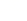